Vocab Week 1-3
Government
Ms. Lyons
Flip to the back page
PREFIX:Before
Di- “apart” 

Dissect (cut apart)
YOUR PAPER
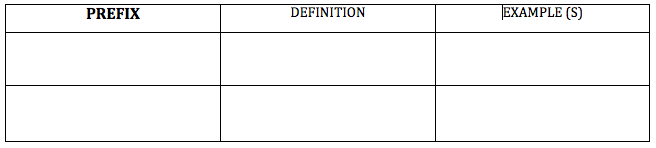 dissect,
Di-
apart
PREFIX:Before
Ob/Op- “against” 

Object (to be against something) 
Opposition (the act of going against something)
YOUR PAPER
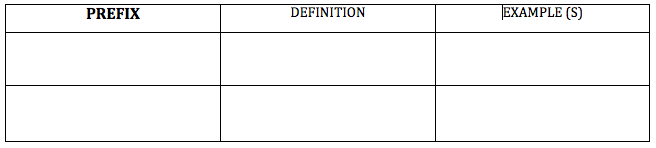 Object, opposition,
Ob/Op-
against
NEW WORDS!
Flip your paper over.
1
3
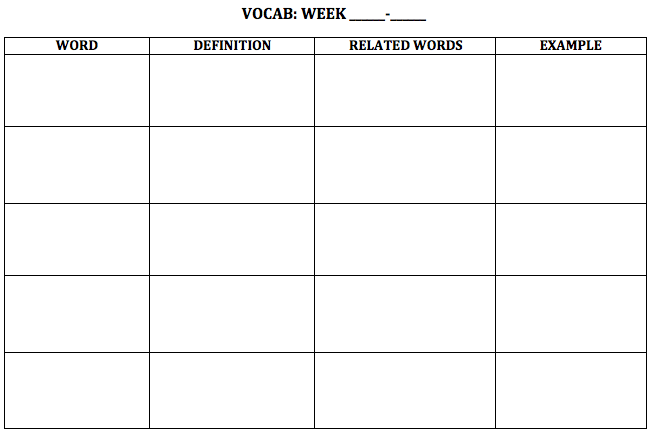 Infringe
When my mother is doing her homework, no one is allowed to infringe on her quiet time
Infringe
Definition: interrupting or disturbing 


Related words: rights, quiet, stopping 


Example/Picture: write or draw your own
Oppress
We know of many countries around the world which still oppress their people and deny them their rights.
Oppress
Definition: hurt (a group of people) 


Related words: take away, deny, black 


Example/Picture: write or draw your own
Diverge
We agree on so many things until it comes to politics, there our opinions really diverge.
Diverge
Definition: to move apart 


Related words: separation, apart, move 


Example/Picture: write or draw your own
Choose 16 words
Republic
Concurrent
Preamble
Veto
Impeach 
Circumnavigate
Federalism
Monarchy
Sovereign
Democracy
Infringe
Diverge
oppress
Im 
con/com 
Pre 
Bi 
Circum
Arch
-ism
Di-
Ob/op-